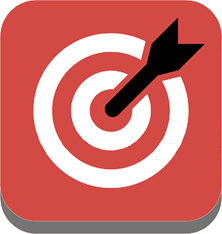 Learning Objectives
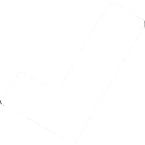 Understand the knowledge learnt in previous lessons
Explain how the understanding can be applied
Retain the information learnt and apply to assessment
L/O Understand a range of information from previous topic using revision techniques
End of topic test
You have 30 minutes to complete the end of topic test based upon the work we have done over the past few lessons. You will be given time at the end of the lesson to grade your work and figure out what we need to work on moving forward
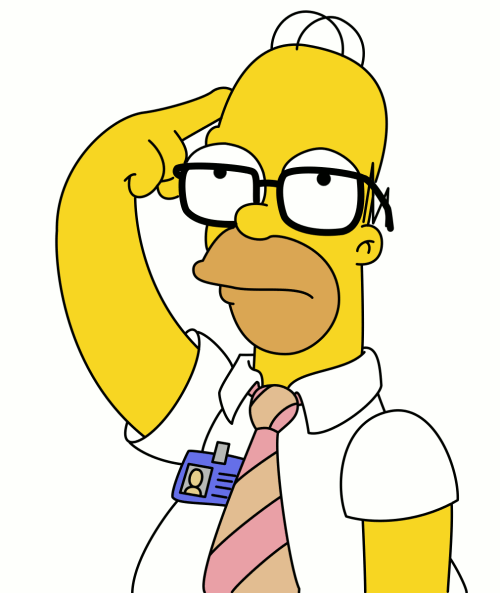 Exam tip
Answer all questions

Take your time

Think about the context of the questions
End of topic answers
Q.
Which material property is defined as the ability to withstand crushing?
A.
Compressive strength
Q.
Which material property is defined as the ability to withstand scratching?
A.
Hardness
Q.
Which material property is defined as the ability to withstand sudden impact without breaking?
A.
Toughness
Q.
Which material property is defined as the ability to withstand deformation through compression?
Malleability
A.
End of topic answers
If a material displays properties which prevent the flow of electricity through it, it would be considered a…
Q.
Electrical insulator
A.
List three optical properties
Q.
A.
Opaque, translucent, transparent
Applying a zinc coating to a metal in order to prevent corrosion is called?
Q.
A.
Galvanisation/Galvanising
Q.
Why will an HDPE product not shatter if dropped from a carrying height?
High level or toughness
A.
End of topic answers
Metals containing iron are categorized as being…
Q.
Ferrous metal
A.
Q.
Metals containing a mix of metal, but no iron are categorized as being…
Non ferrous alloy
A.
Q.
Wood derived from broad leaved, slow growing trees is called…?
A.
Hardwood
Give three examples of man-made/manufactured boards?
Q.
Accept any of these – Plywood, MDF, Chipboard, Flexiply, Marine ply, HDF, OSB
A.
End of topic answers
Q.
Polymers which when heated undergo a physical change and often exhibit high resistance to head are categorised as…?
A.
Thermosetting polymers
Polymers which, at room temperatures, can be deformed under pressure and return to their original form upon release of this pressure are called…?
Q.
Elastomers
A.
A material which can be scored, folded and cut with basic tools like knives and scissors to form nets is called a…
Q.
A.
Compliant material
A material comprised of two or more different materials to enhance properties is called a…
Q.
A.
Composite (material)
End of topic answers
Q.
What types of materials change their properties in response to environmental change?
A.
Smart material
Materials which have been developed due to invention/advances in manufacture are deemed…
Q.
A.
Modern material
Name on common test for hardness
Q.
A.
Accept any of these – Rockwell, Brinell, Vickers